ADMINISTRAR TU VIDA | ADMINISTRAR TUS FINANZAS
CHEQUE DE PAGO
© 2022 OVERCOMING OBSTACLES
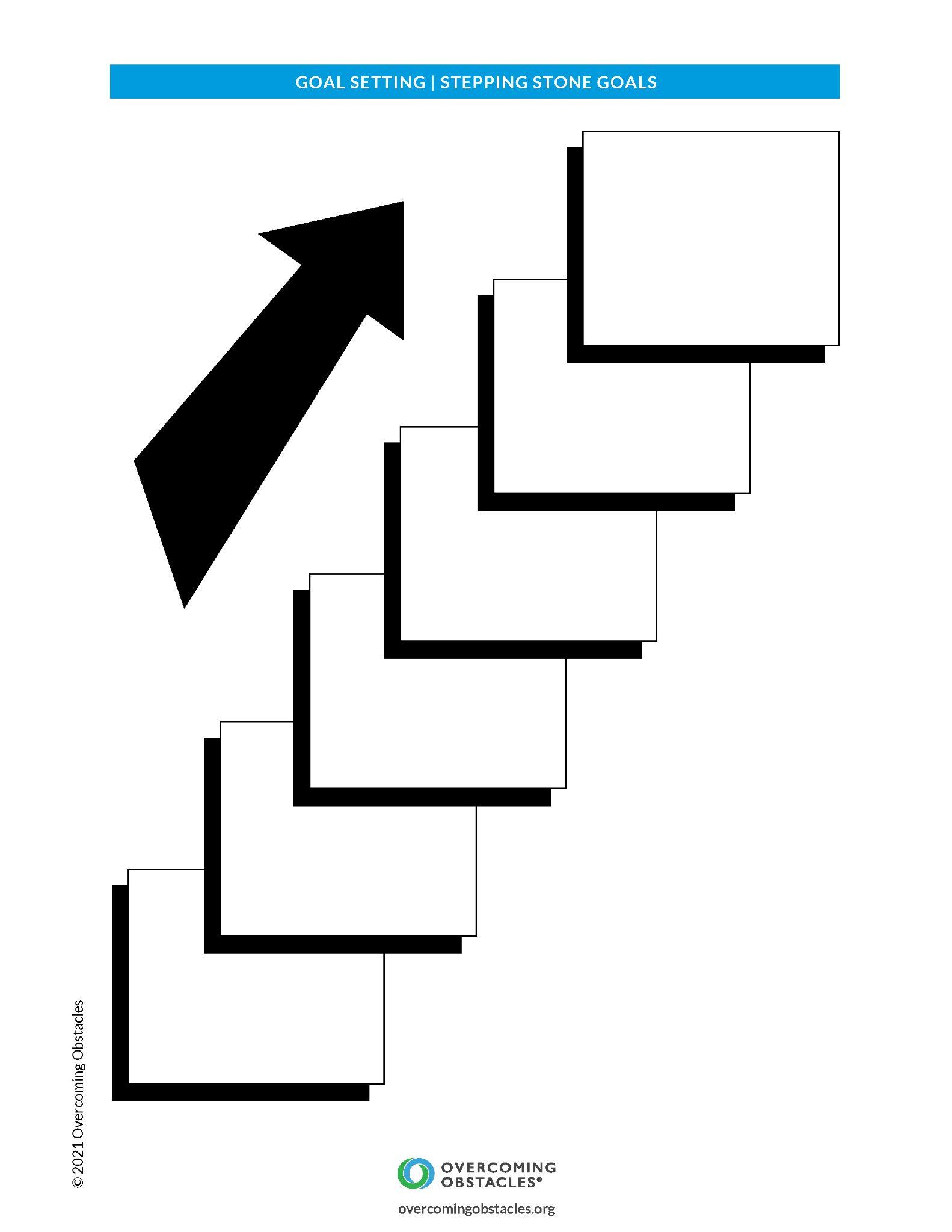